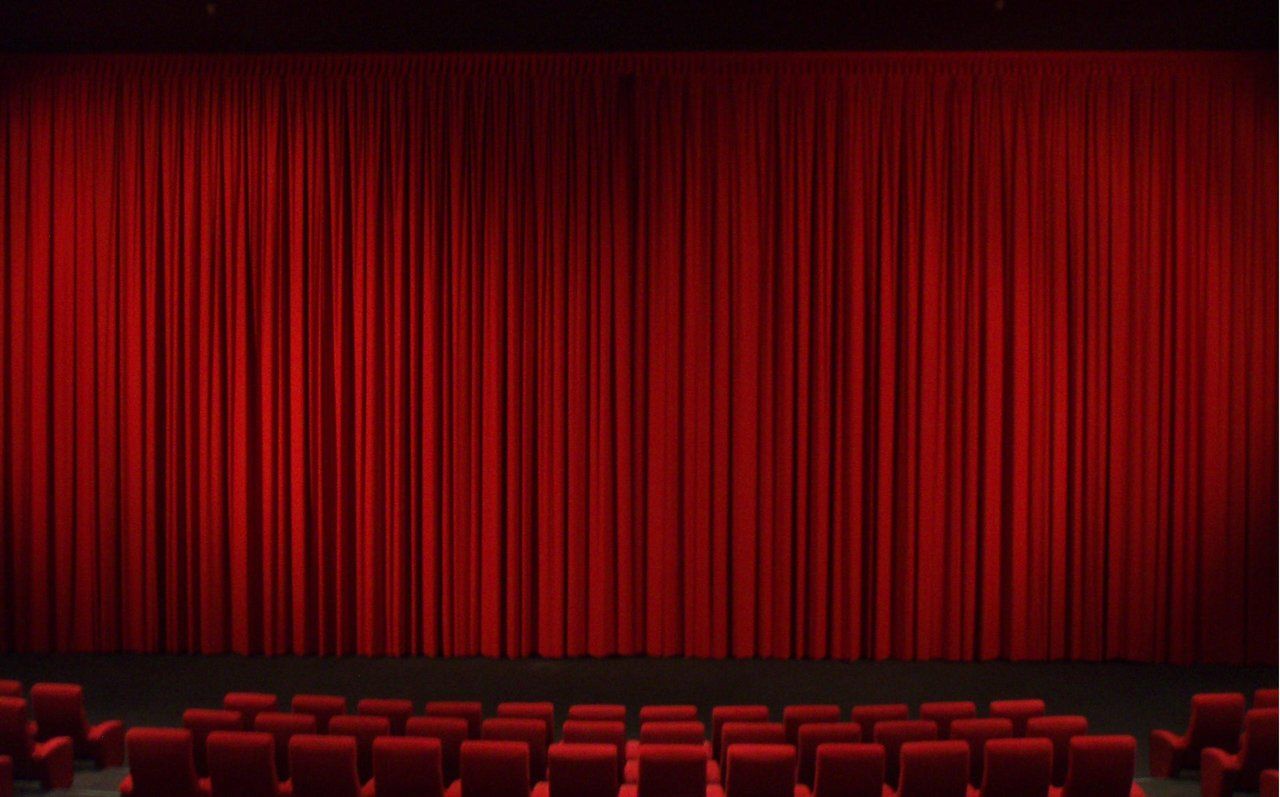 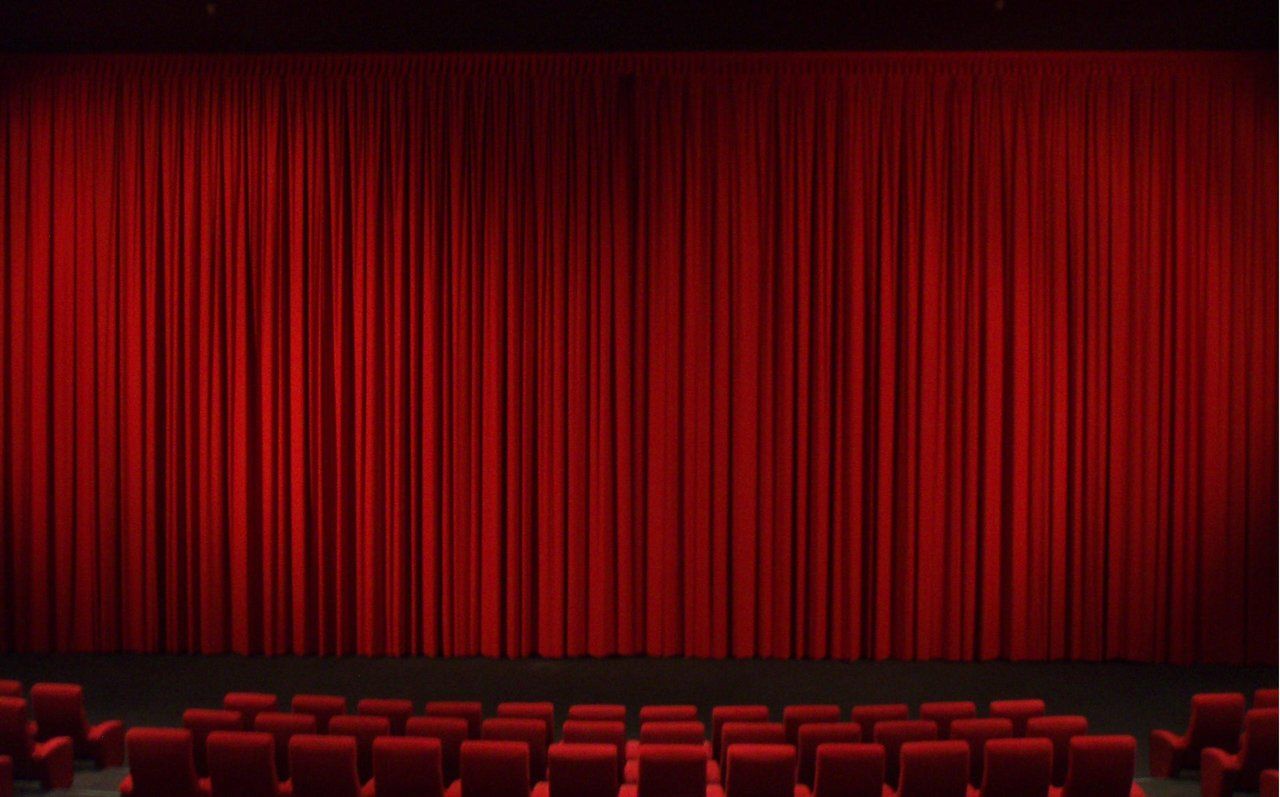 সবাইকে
স্বাগতম
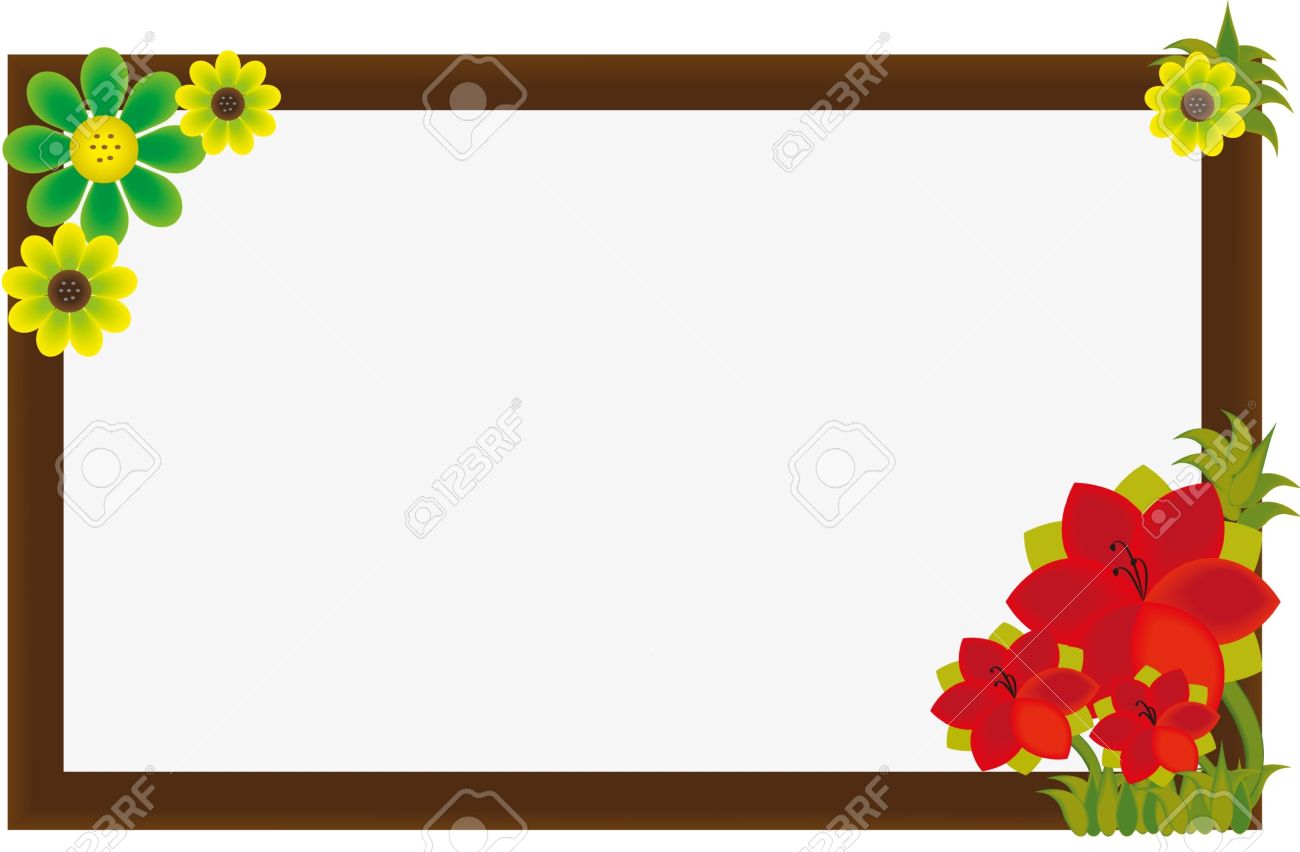 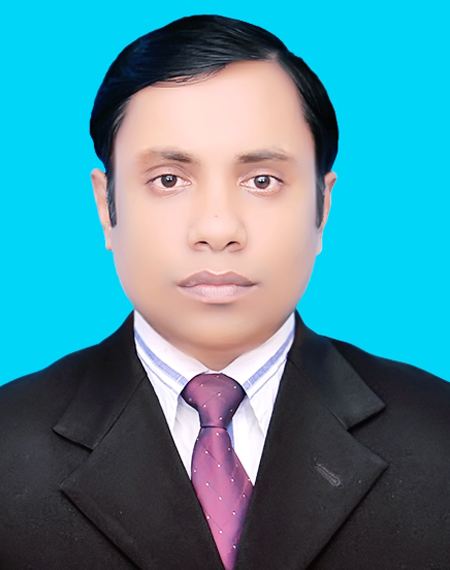 শিক্ষক পরিচিতি
মো: দৌলত হোসেন
সহকারি শিক্ষক
 দঃ চান্দলা সবুজপাড়া সরকারি প্রাথমিক বিদ্যালয়।
ব্রাহ্মণপাড়া,কুমিল্লা
বিষয় পরিচিতি
প্রাথমিক বিজ্ঞান
পঞ্চম শ্রেণি
তৃতীয় অধ্যায়
সময়ঃ ৪০ মিনিট
চল নিচের ছবিটি দেখি
পানিচক্র
পৃষ্ঠা নং-( ১৭-২০)
শিখনফল
৩.২.১ পানিচক্র ব্যাখ্যাসহ বর্ণনা করতে পারবে।
১
সূর্যতাপ পানির উপর পড়ছে।
২
পানি জলীয়বাষ্প হয়ে উপরের দিকে উঠছে।
৩
জলীয়বাষ্প ঠাণ্ডা হয়ে পানিকণায় পরিণত হয় এবং পানিকণাগুলো একত্র হয়ে মেঘ হিসেবে ঘুরে বেড়ায়।
4
মেঘ থেকে বৃষ্টি হয়ে ভূ-পৃষ্ঠে পতিত হচ্ছে।
5
পানিচক্র
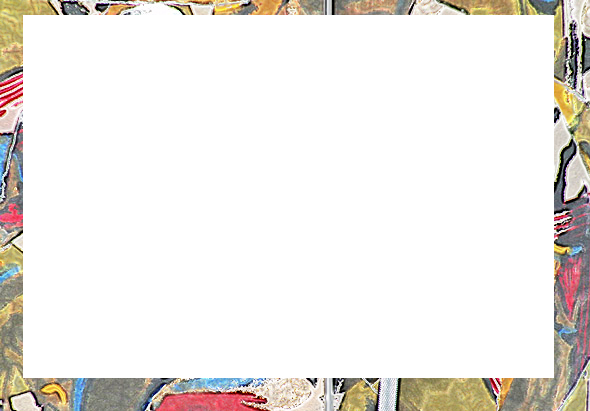 এবার তোমাদের বইয়ের ১৭  পৃষ্ঠা বের করে নিরবে পড়।
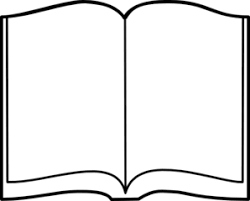 ১৭
চিত্র দেখে পানিচক্র বর্ণনা কর।
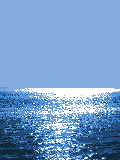 বাড়ির কাজঃ
 পানি চক্র কি তা ৫ টি বাক্যে লিখে আনবে।
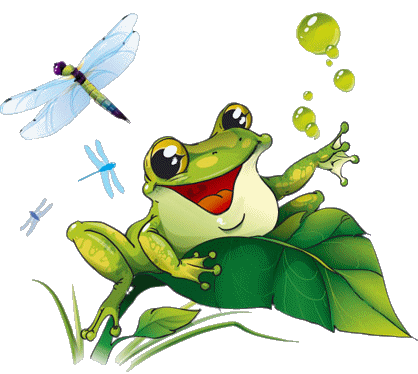 ধন্যবাদ